TIẾNG VIỆT
ÔN BÀI
cuốc     luộc      ruốc     thuộc
buốt     nuốt      ruột       tuột
Mẹ cho Hà đi công viên. Cô bé rất thích thú và háo hức. Hà mặc váy trắng, đi giày màu hồng. Mẹ còn vuốt tóc và buộc nơ cho Hà. Mẹ bảo Hà khi đi chơi cần ăn mặc gọn gàng, lịch sự.
Bài 68: uôn    uông
Tiếng Việt:
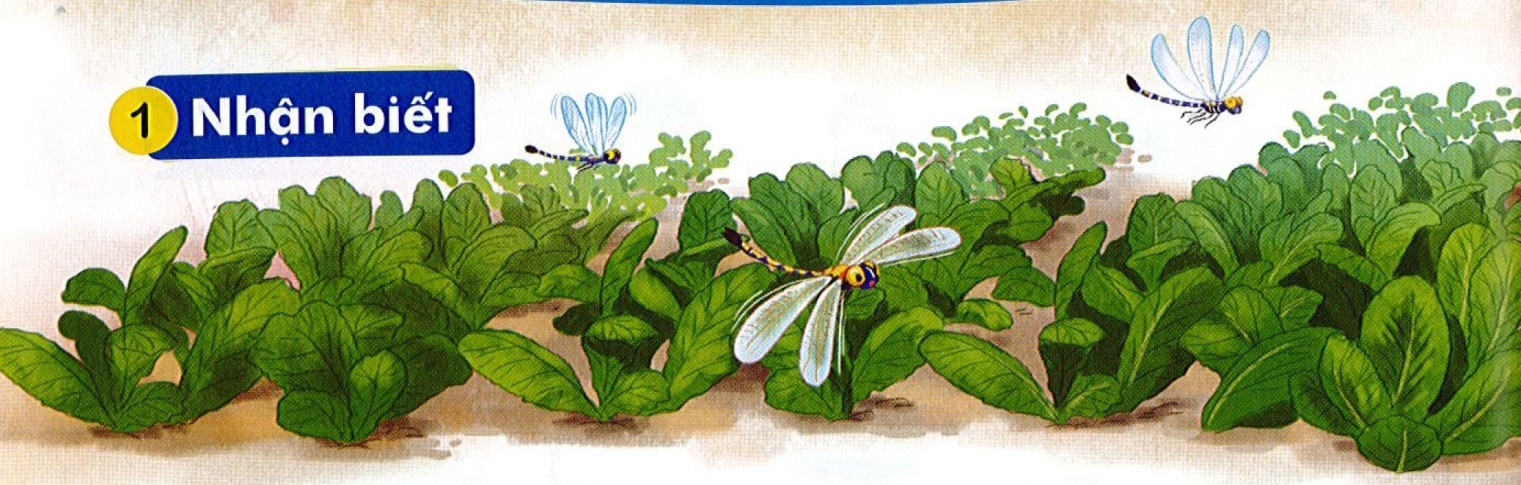 uông
Chuồn chuồn bay qua các luống rau.
uôn
uôn
2. Đọc
khuôn    muốn    muộn      nguồn
buồng    luống    thuổng    vuông
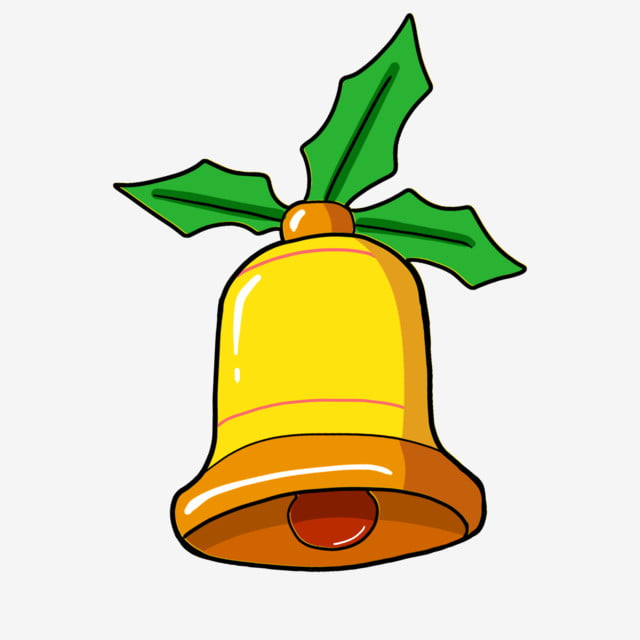 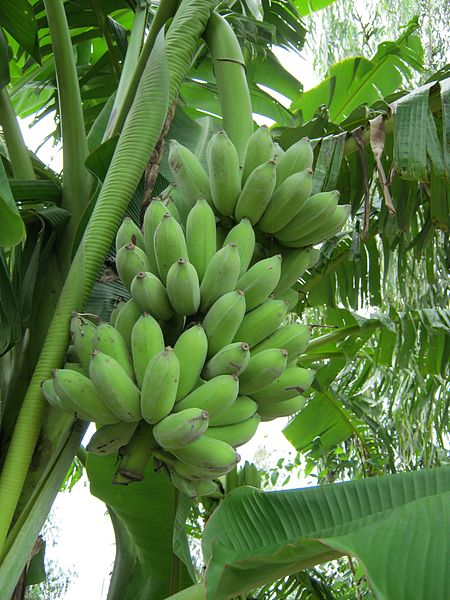 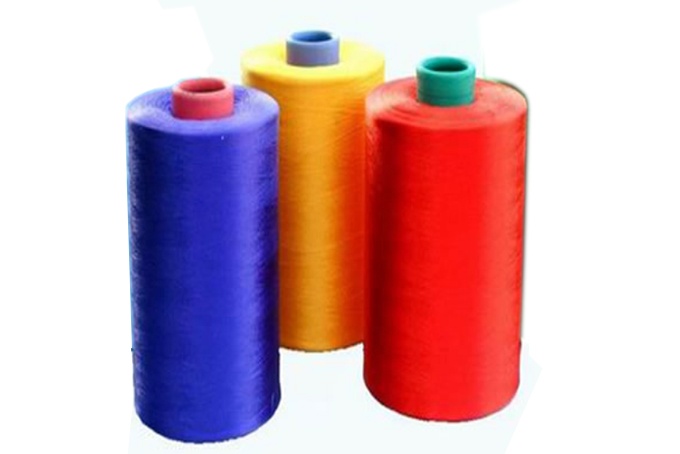 cuộn chỉ
buồng chuối
quả chuông
uôn
uông
uông
2. Đọc
khuôn    muốn    muộn      nguồn
buồng    luống    thuổng    vuông
cuộn chỉ
buồng chuối
quả chuông
uôn
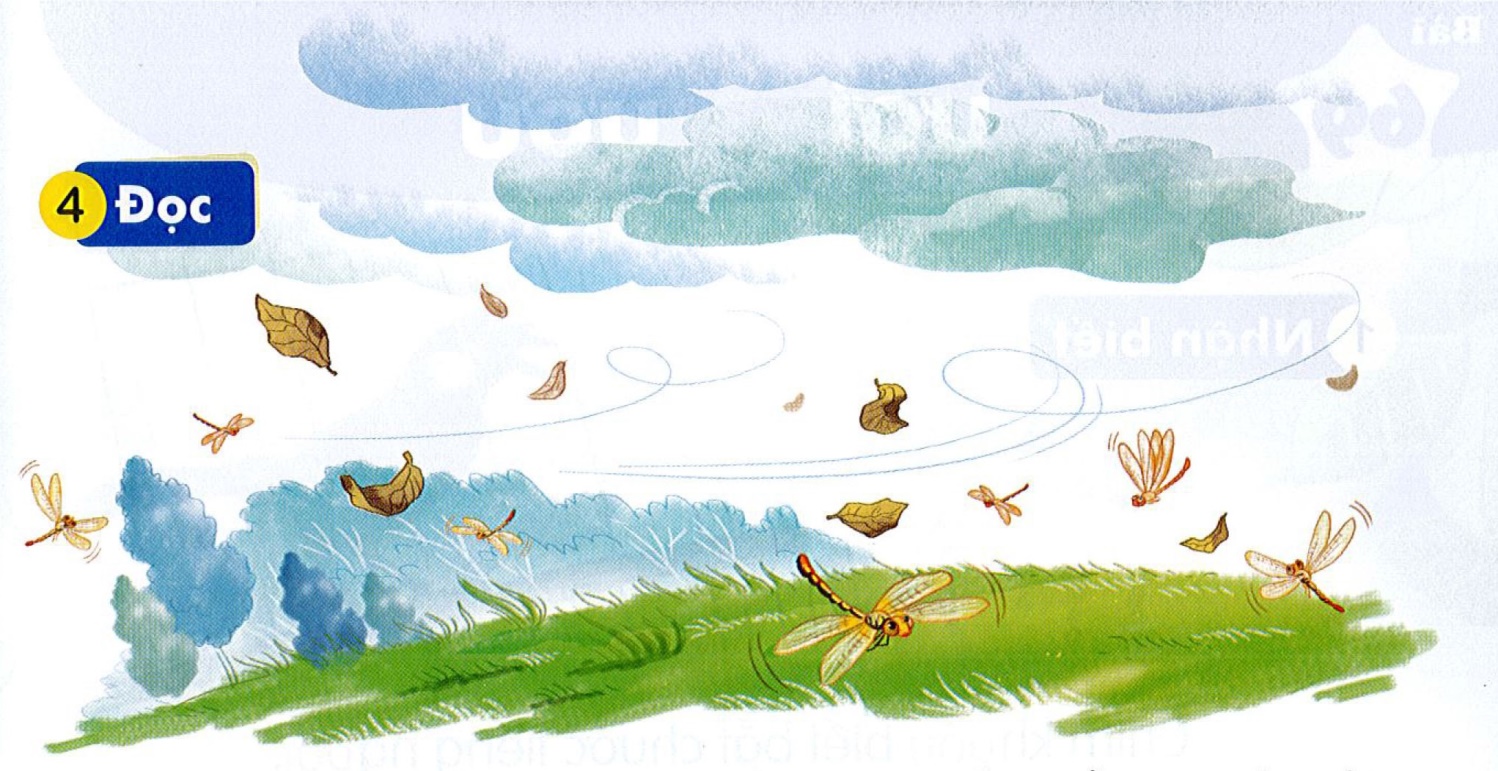 Trời sắp mưa. Chuồn chuồn bay thấp. Bầu trời đen kịt. Gió thổi mạnh cuốn theo những đám lá khô. Rồi mưa ào ào trút xuống.
     Mưa tạnh, những hạt mưa long lanh đọng trên các cuống lá. Bầu trời trong xanh, không khí mát mẻ.
uôn
uôn
uông
uông
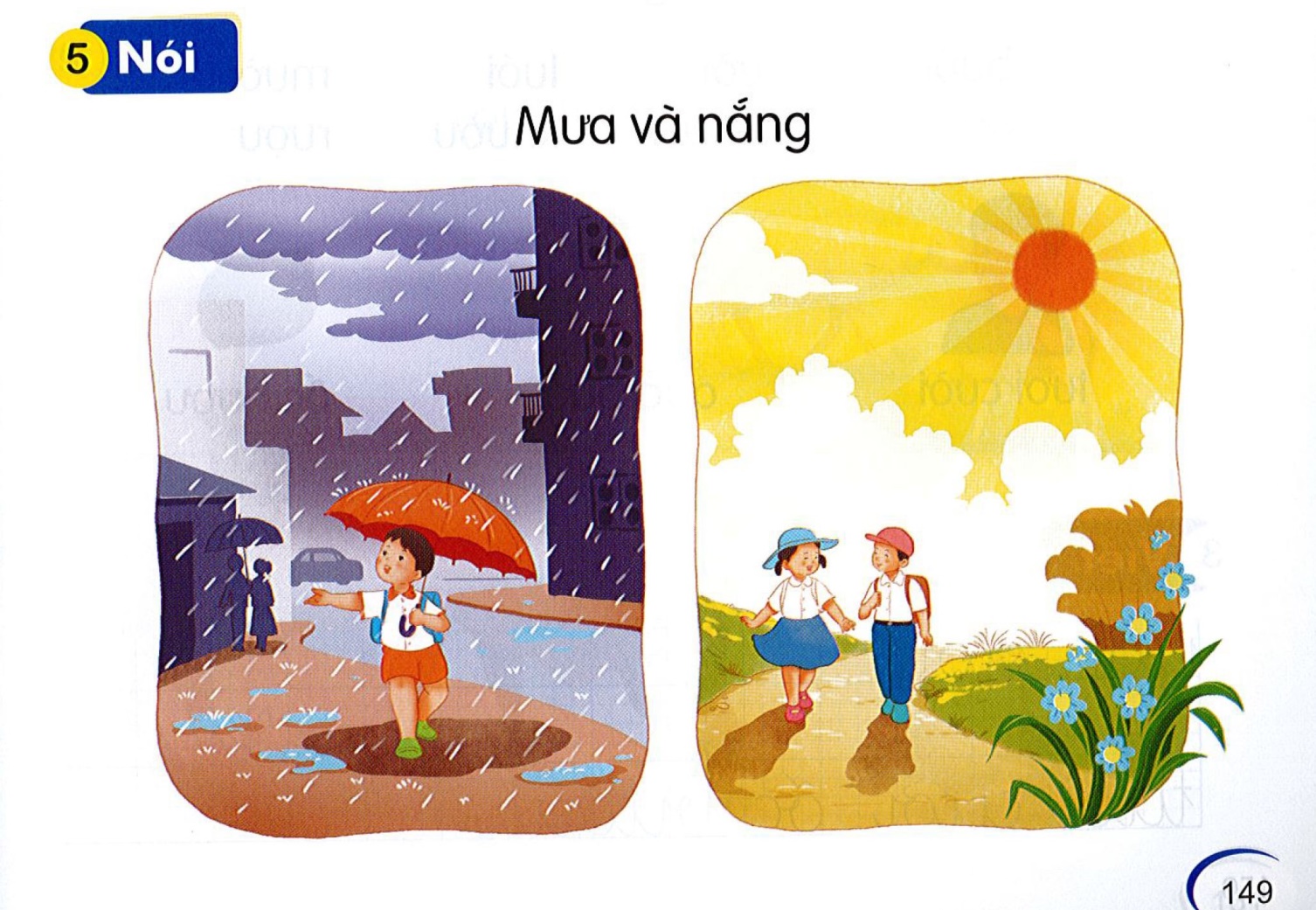 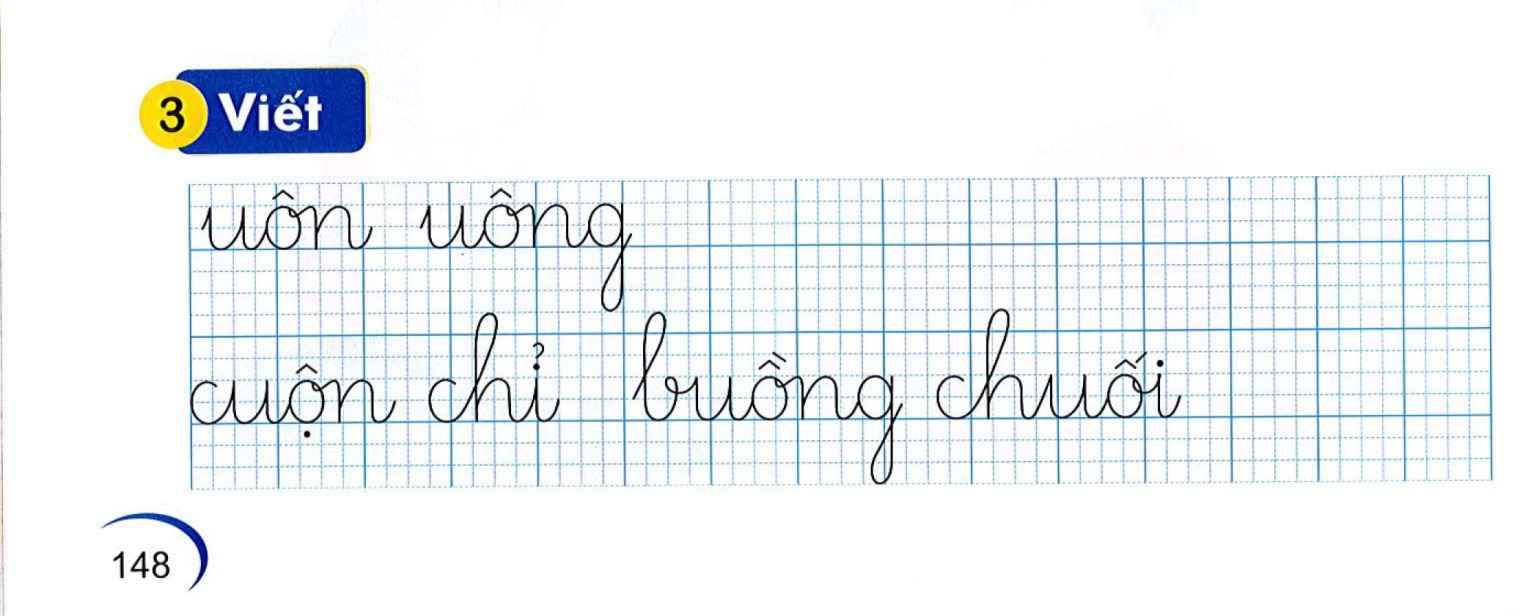